Select the Correct 
Personal Pronoun
he
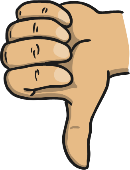 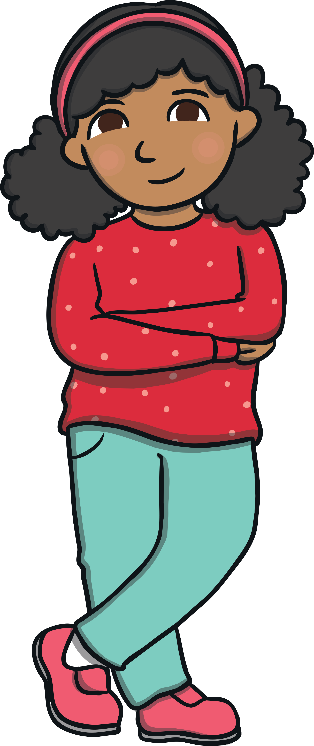 I
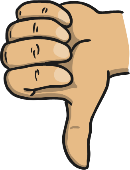 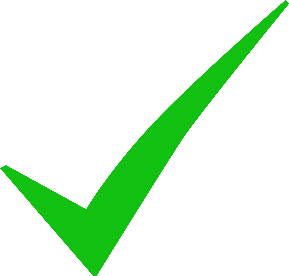 she
Select the Correct
Personal Pronoun
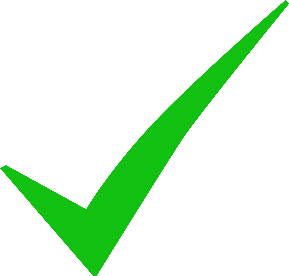 he
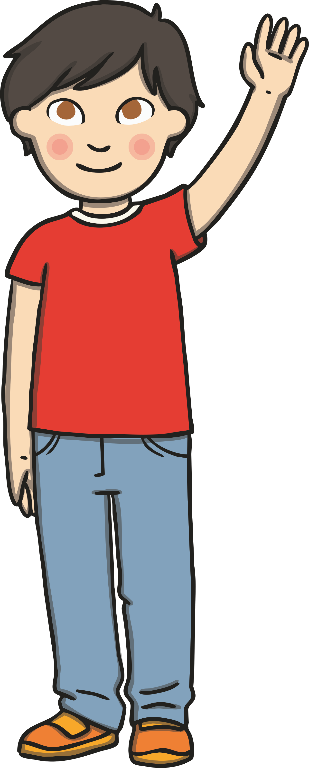 she
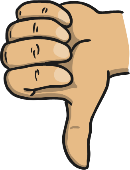 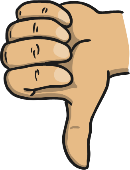 I
Select the Correct
Personal Pronoun
he
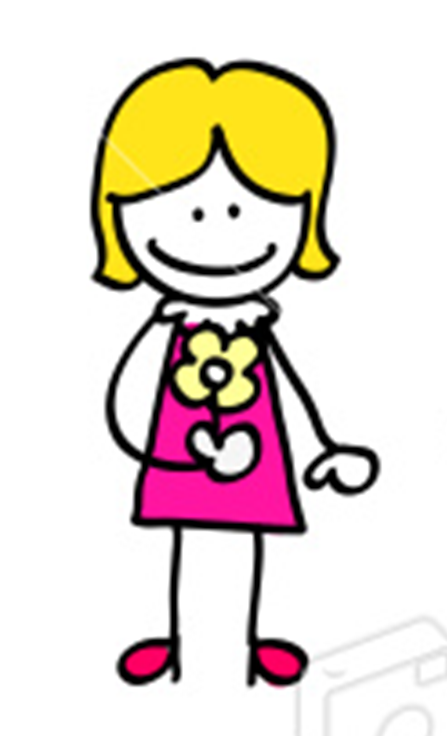 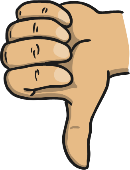 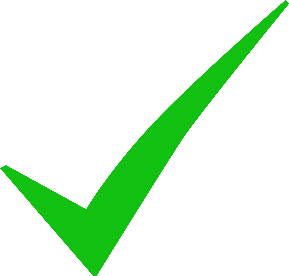 she
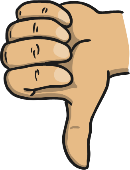 I
Select the Correct
Personal Pronoun
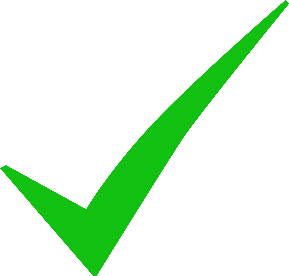 she
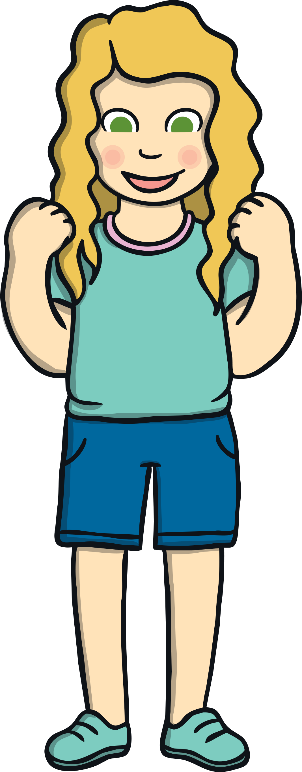 he
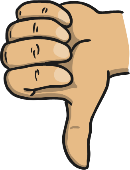 I
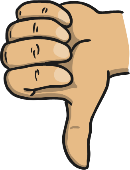 Select the Correct
Personal Pronoun
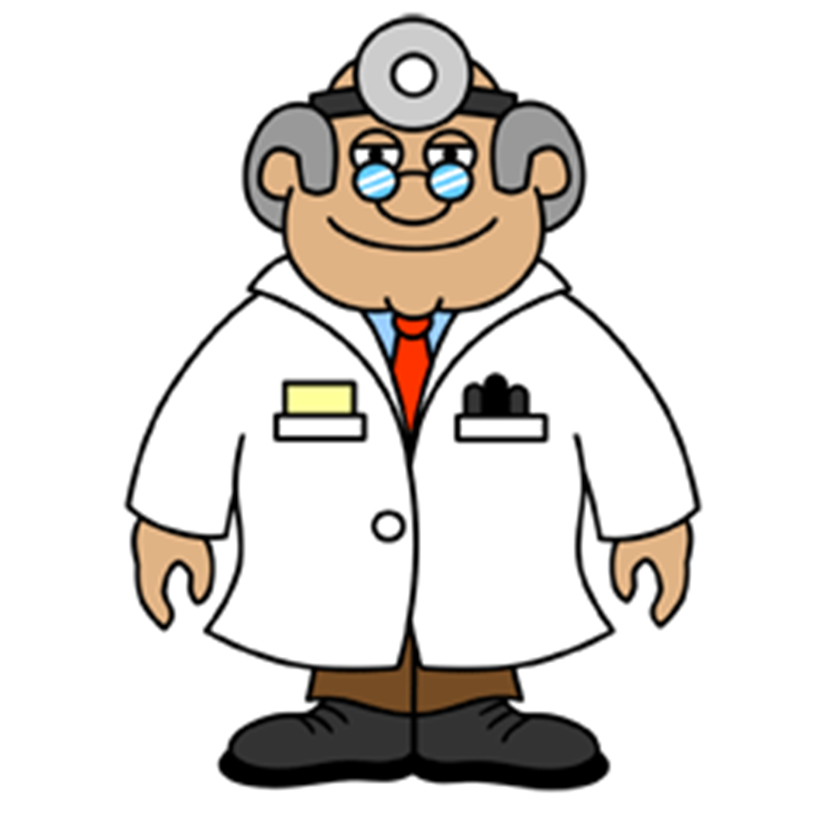 I
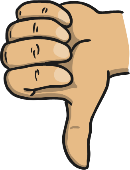 she
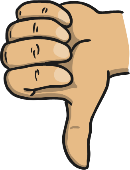 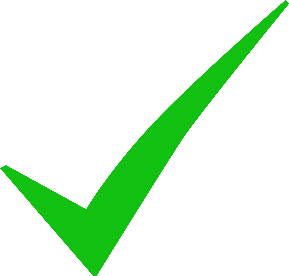 he
Select the Correct
Personal Pronoun
he
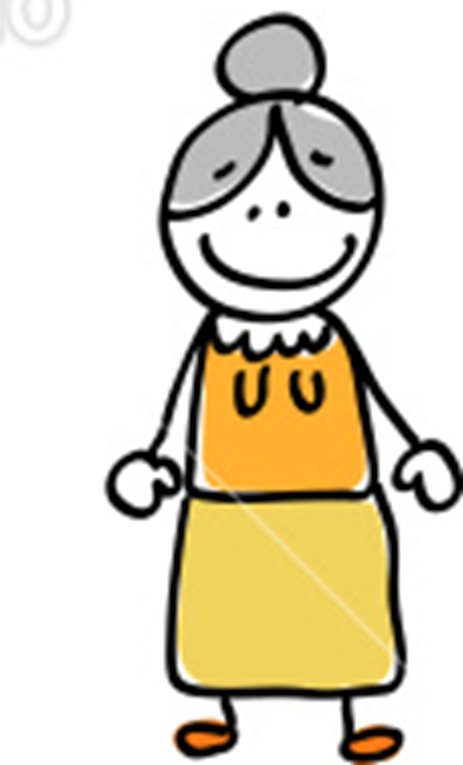 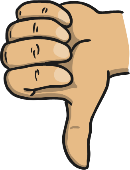 I
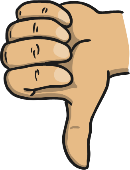 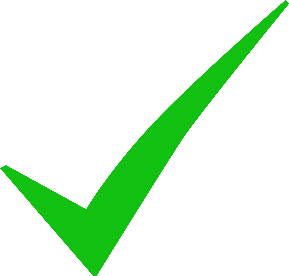 she
Select the Correct
Personal Pronoun
he
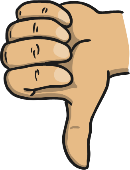 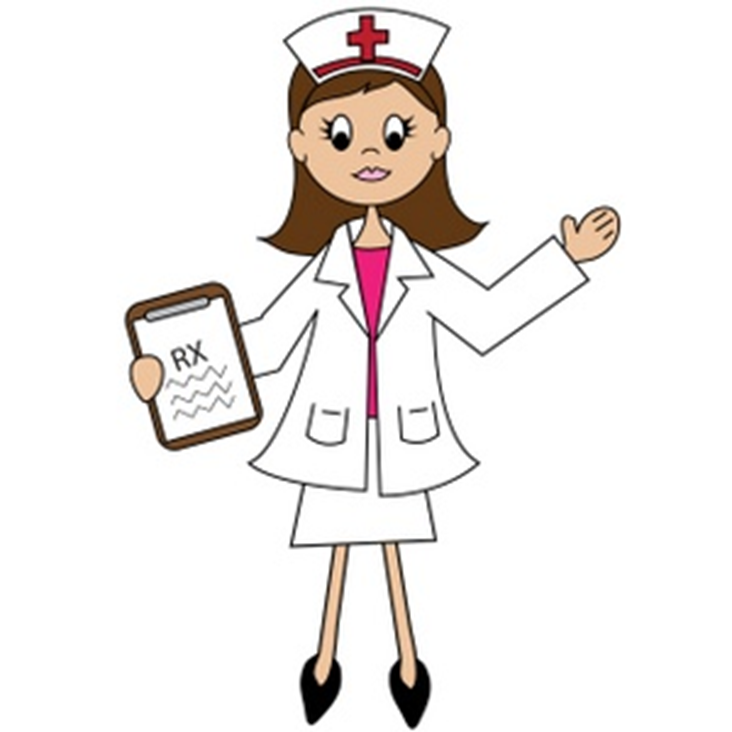 I
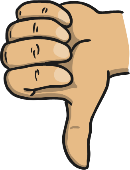 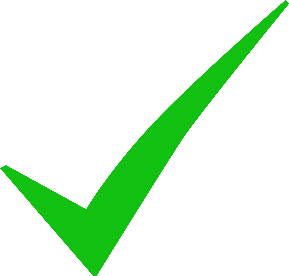 she
Select the Correct
Personal Pronoun
he
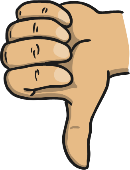 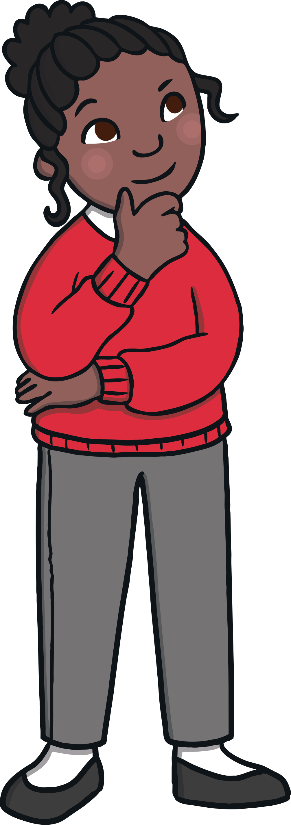 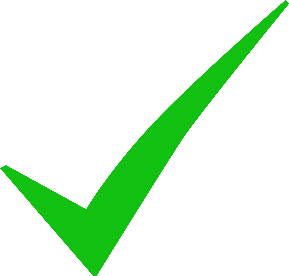 she
I
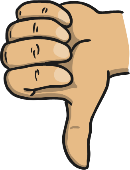 Select the Correct
Personal Pronoun
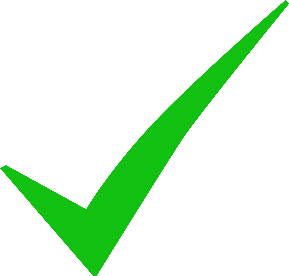 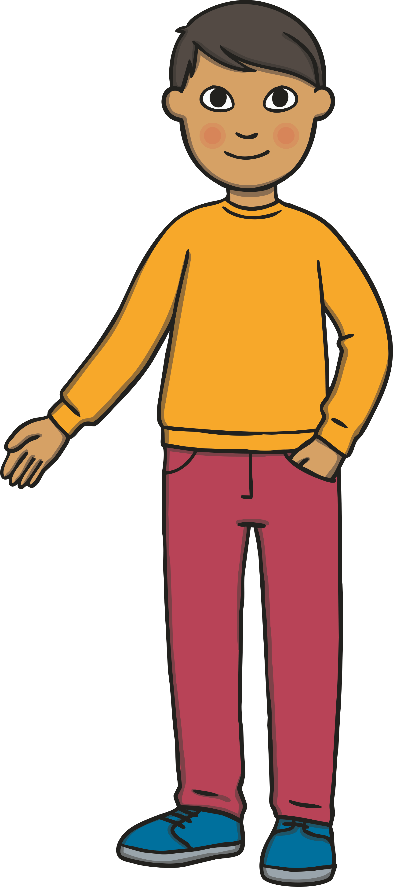 he
she
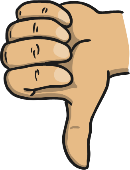 I
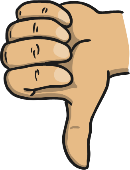 Select the Correct
Personal Pronoun
I
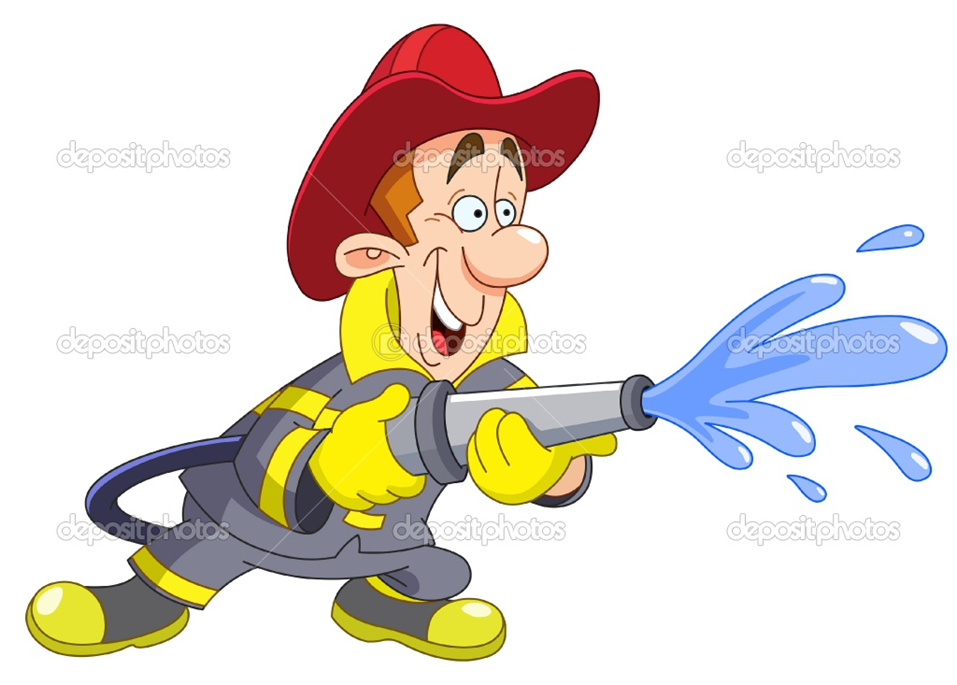 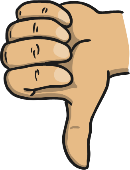 she
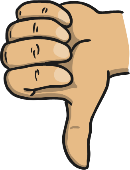 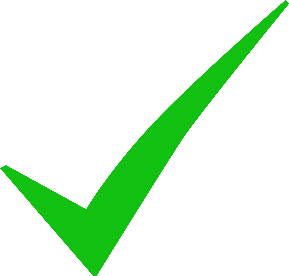 he
Select the Correct
Personal Pronoun
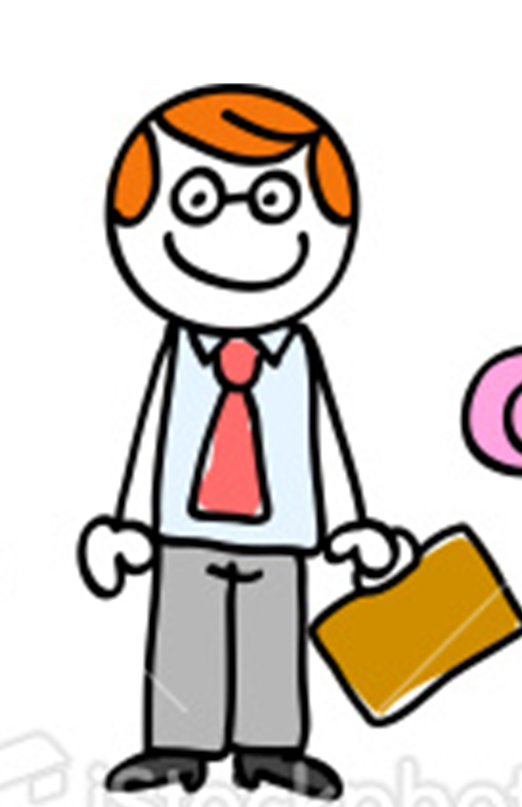 I
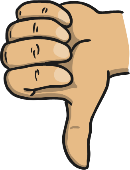 she
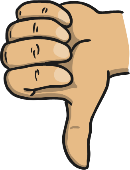 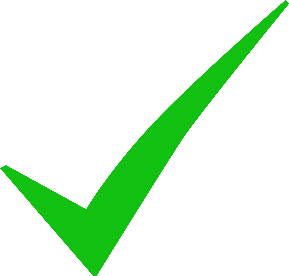 he
Select the Correct
Personal Pronoun
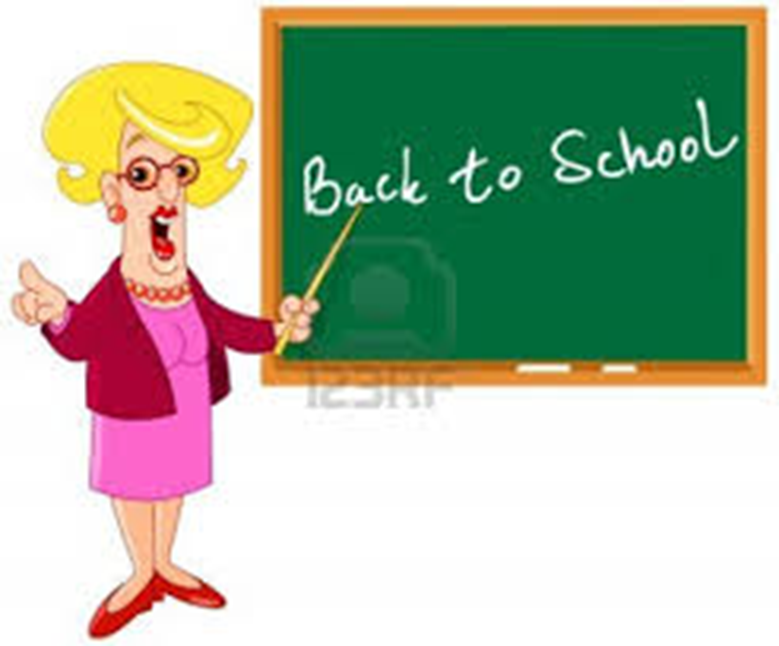 he
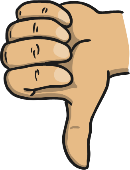 I
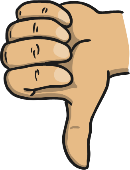 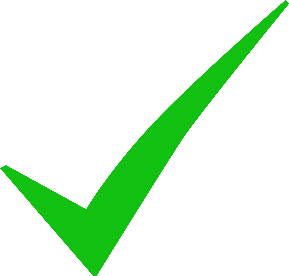 she
Select the Correct
Personal Pronoun
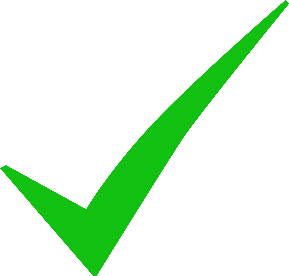 I
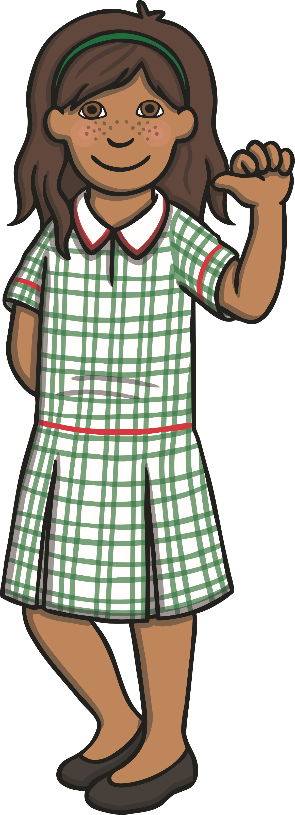 he
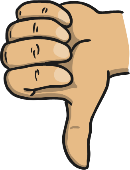 she
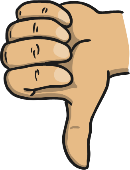 Select the Correct
Personal Pronoun
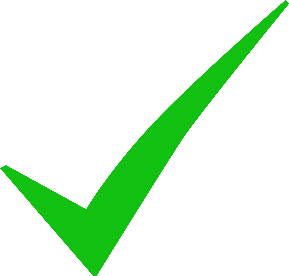 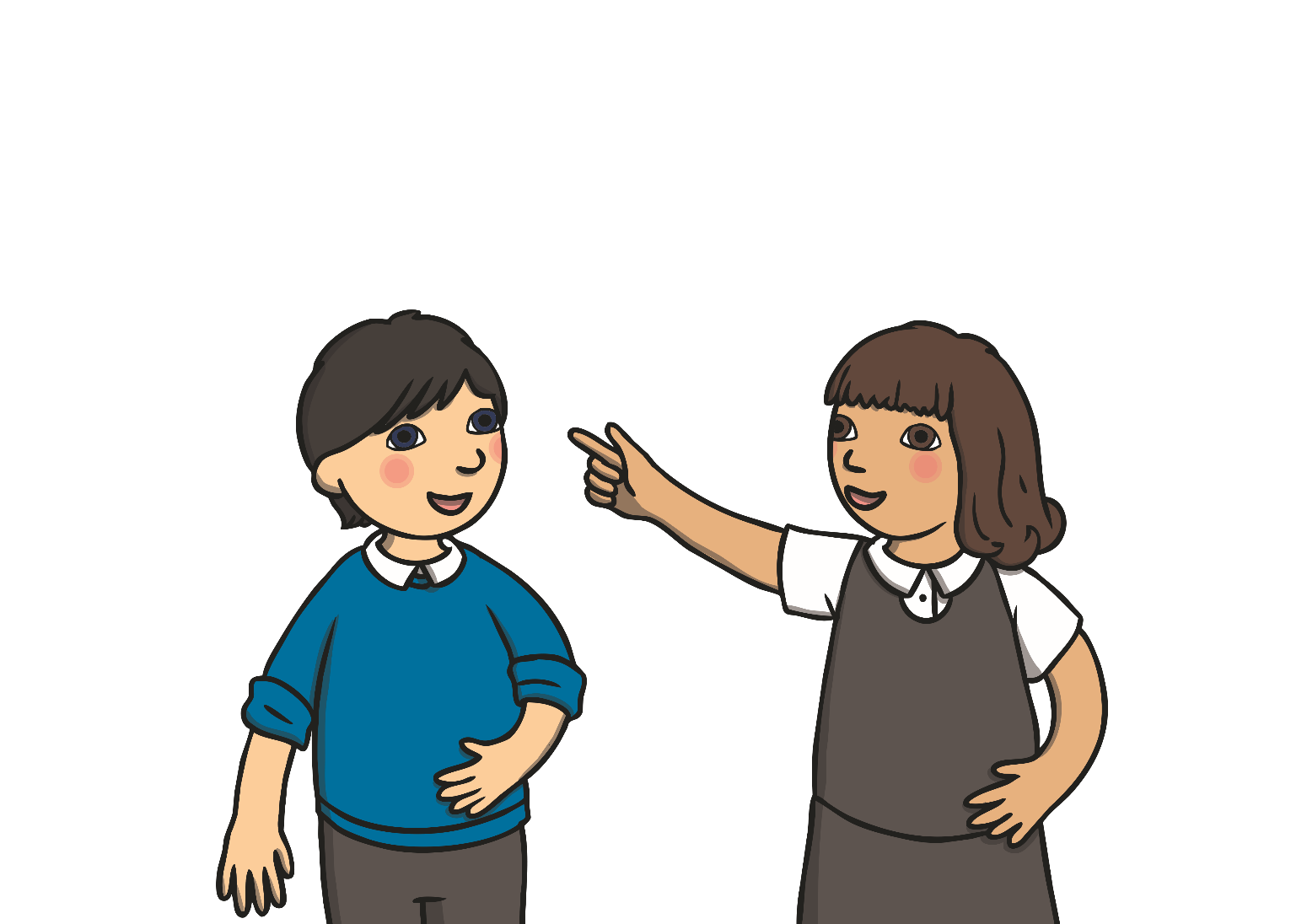 he
she
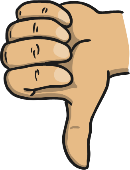 I
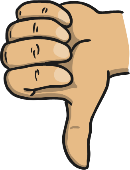 Select the Correct
Personal Pronoun
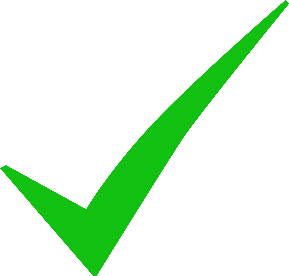 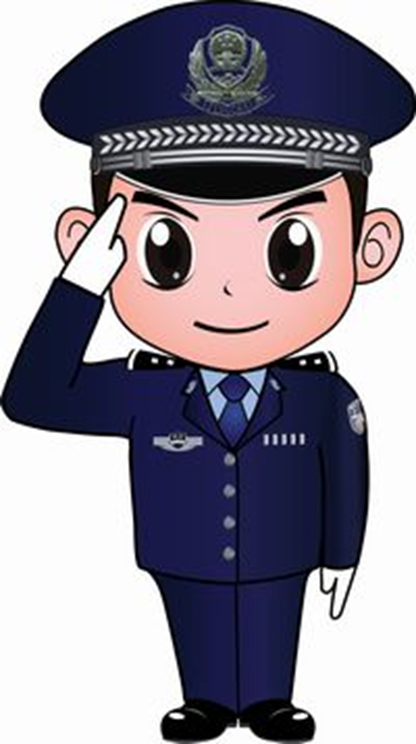 he
I
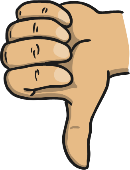 she
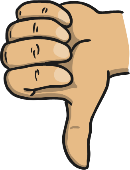